Муниципальное общеобразовательное казённое учреждение средняя общеобразовательная школа п. Безбожник Мурашинского района Кировской области
Из опыта работы 
МОКУ СОШ п. Безбожник 
по участию в проекте 500+
2021г
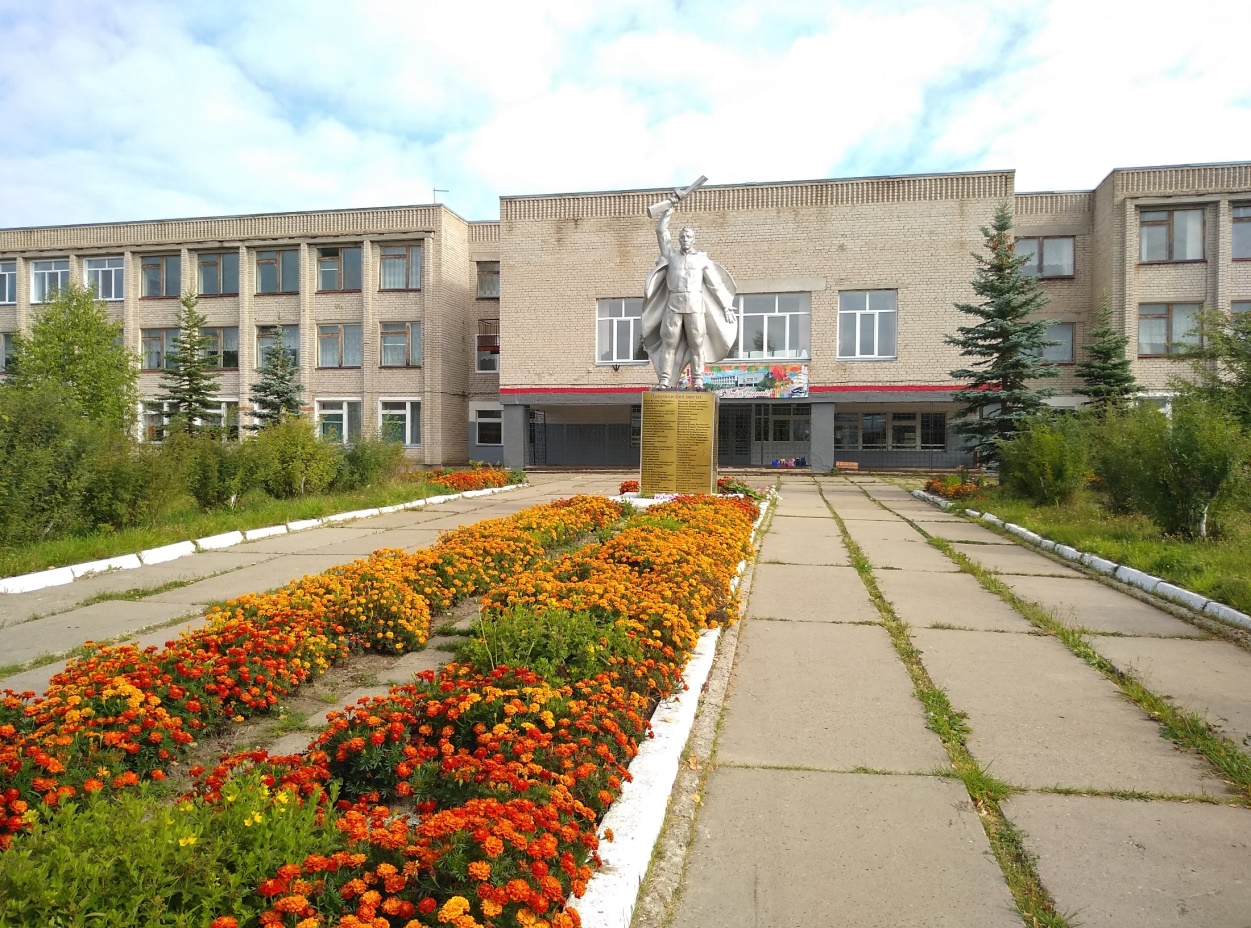 Школа в цифрах
180 обучающихся; 
11 классов – комплектов;
16 педагогических работников;
Средний возраст - 49 лет;
9 педагогов  (56,3%) имеют категории;
6 педагогов имеют ведомственные награды;
22 предметных кабинета.
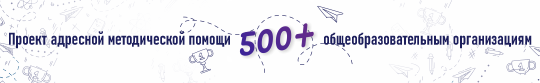 РИСКИ:

Низкий уровень оснащения школы;

Недостаточная предметная и методическая компетентность педагогических работников.
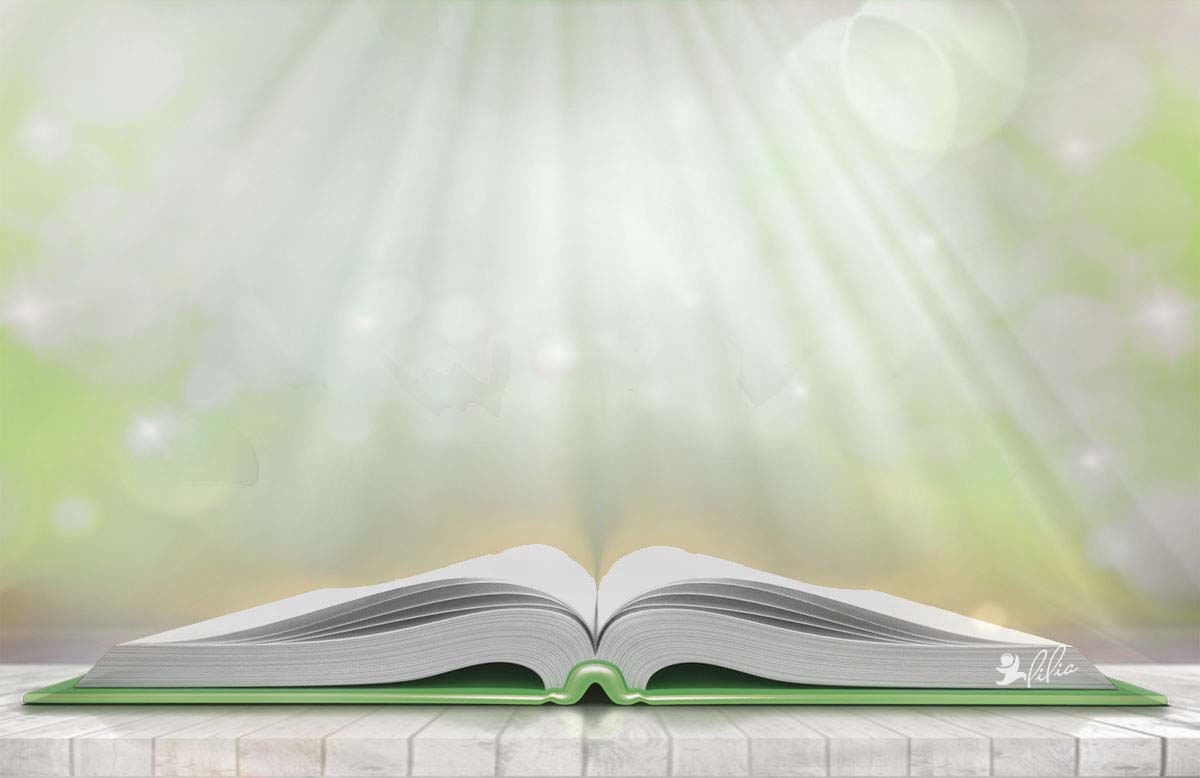 Одной из основных задач, стоящих перед современной школой, является повышение роли чтения в качестве средства самообразования и самовоспитания, поэтому педагоги должны уметь эффективно ориентироваться в информационном пространстве, используя для этого  и учреждения социума.

Цель: повышение уровня информационно-коммуникационой компетентности педагогов школы.
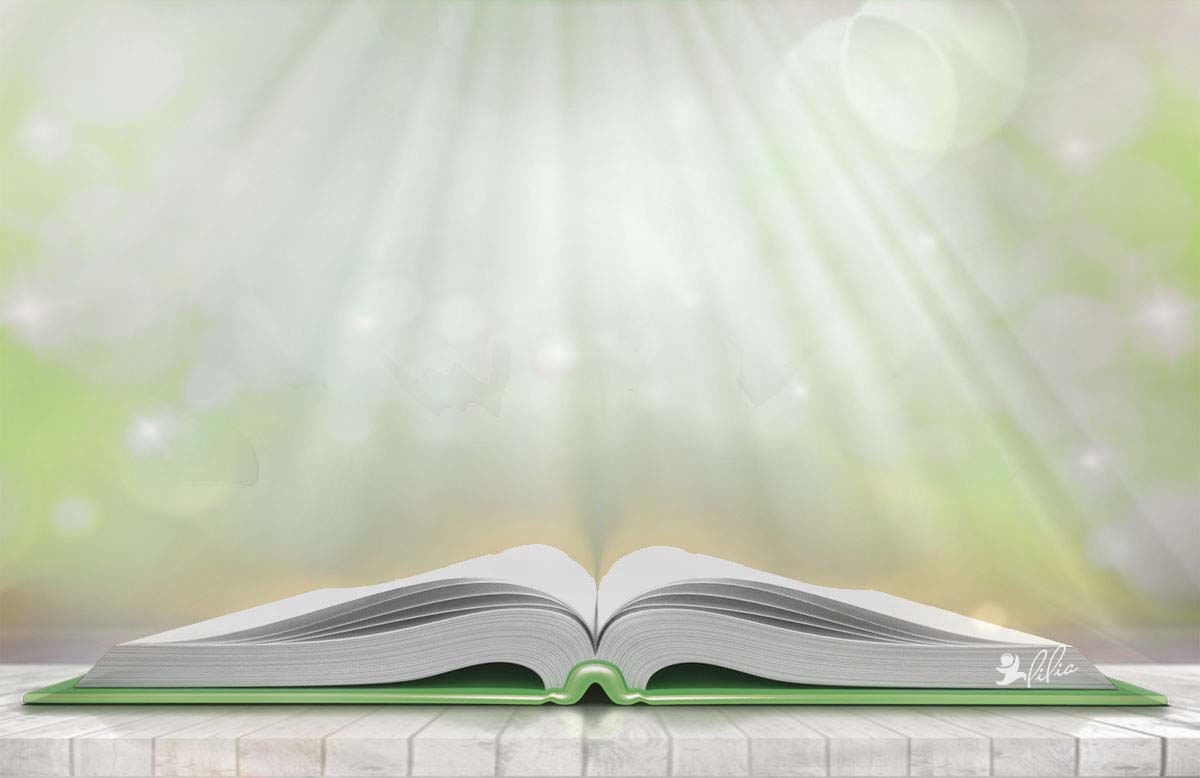 Задачи:
Познакомиться со структурой модельной библиотеки поселка Безбожник после её обновления в 2020 году.
Изучить возможности модельной библиотеки для расширения информационно-образовательного пространства обучающихся и педагогов школы.
Использовать полученную  информацию на  практике в образовательном процессе.
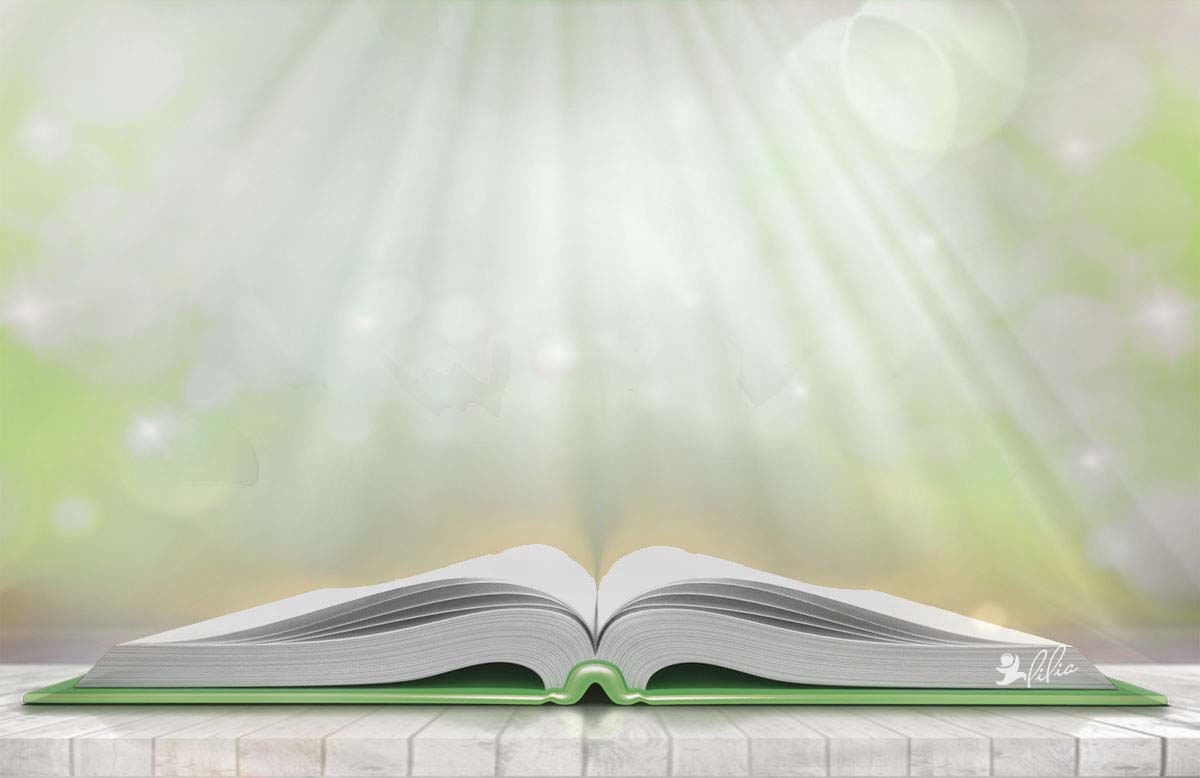 Первая и вторая задачи были реализованы в рамках Методических дней.
	


	Перед учителями выступила сотрудник библиотеки и рассказала о том, что модельная библиотека – это образцовая библиотека, расположенная в благоустроенном помещении, располагающая хорошо укомплектованным, многоотраслевым фондом, оснащенная современным компьютерным оборудованием, использующая в своей работе новейшие информационные технологии.
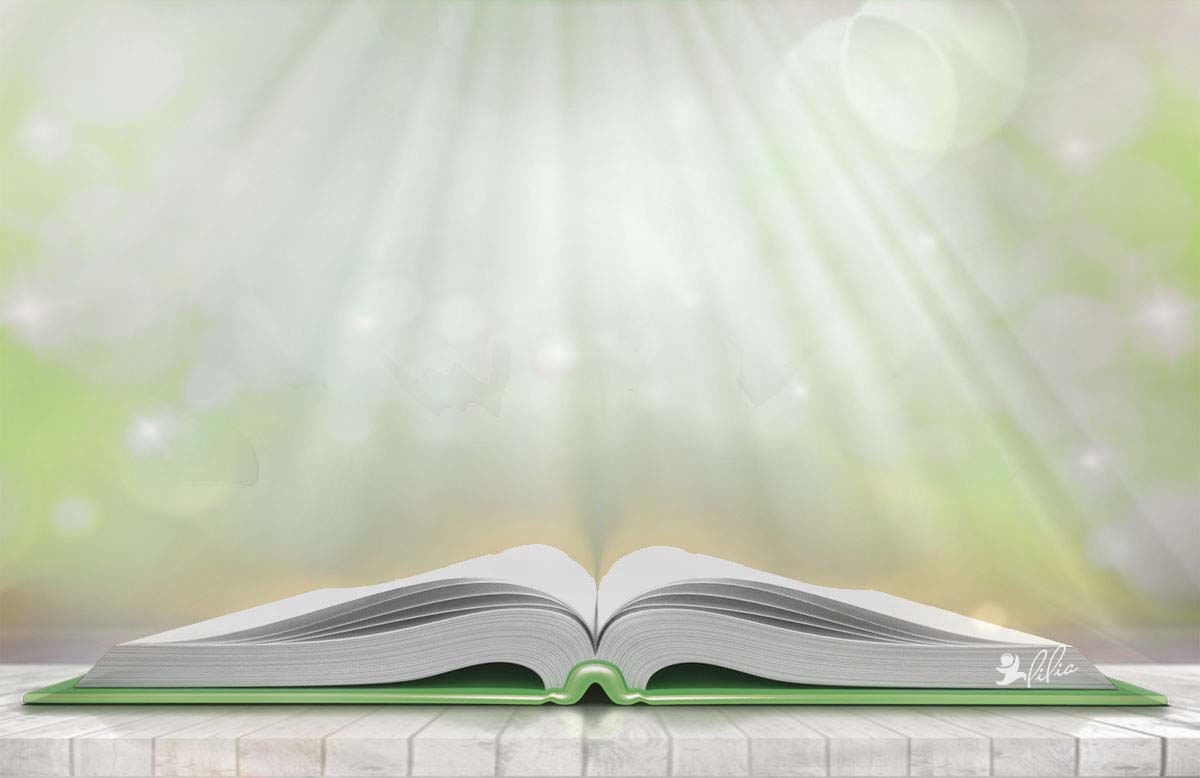 С педагогами была проведена экскурсия, рамках которой они оценили на практике возможности новой библиотеки.
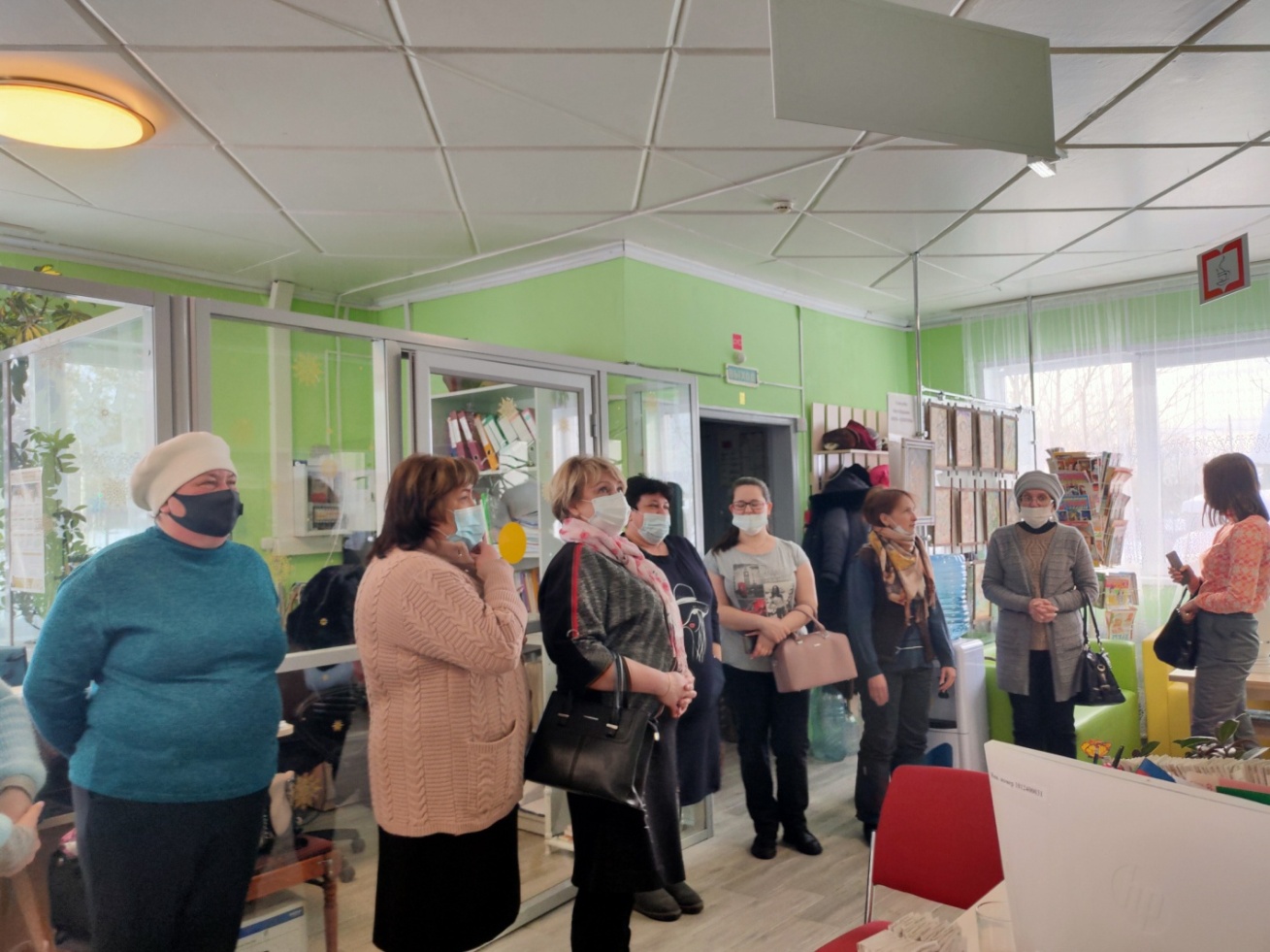 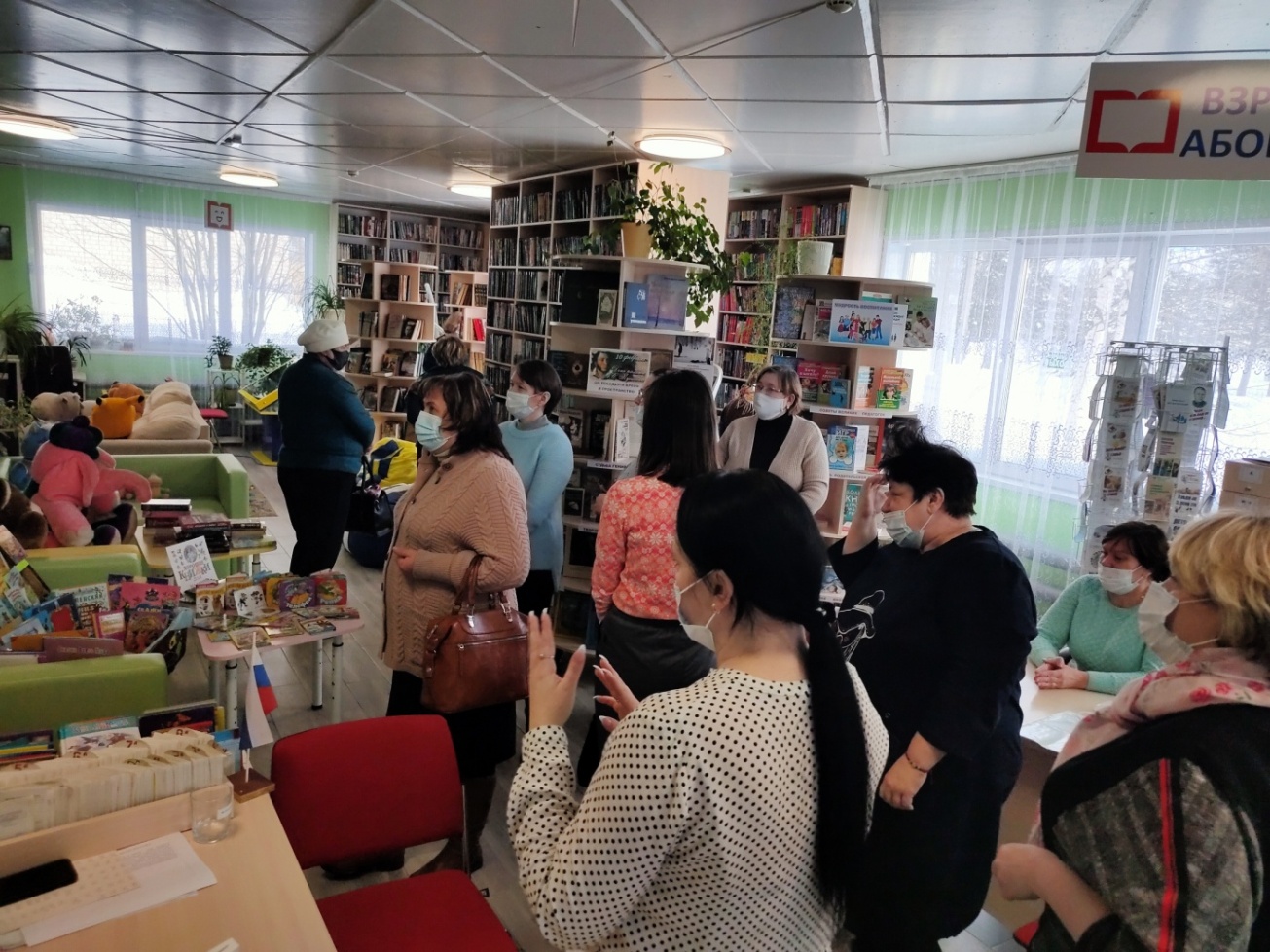 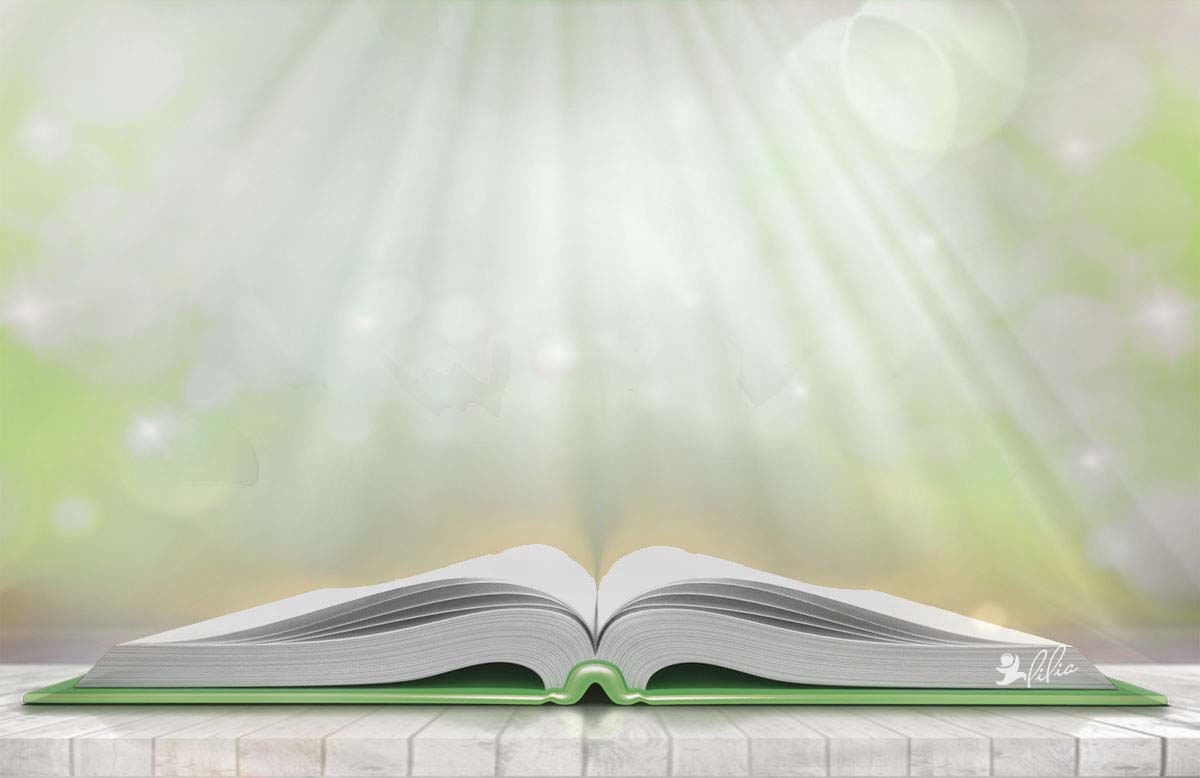 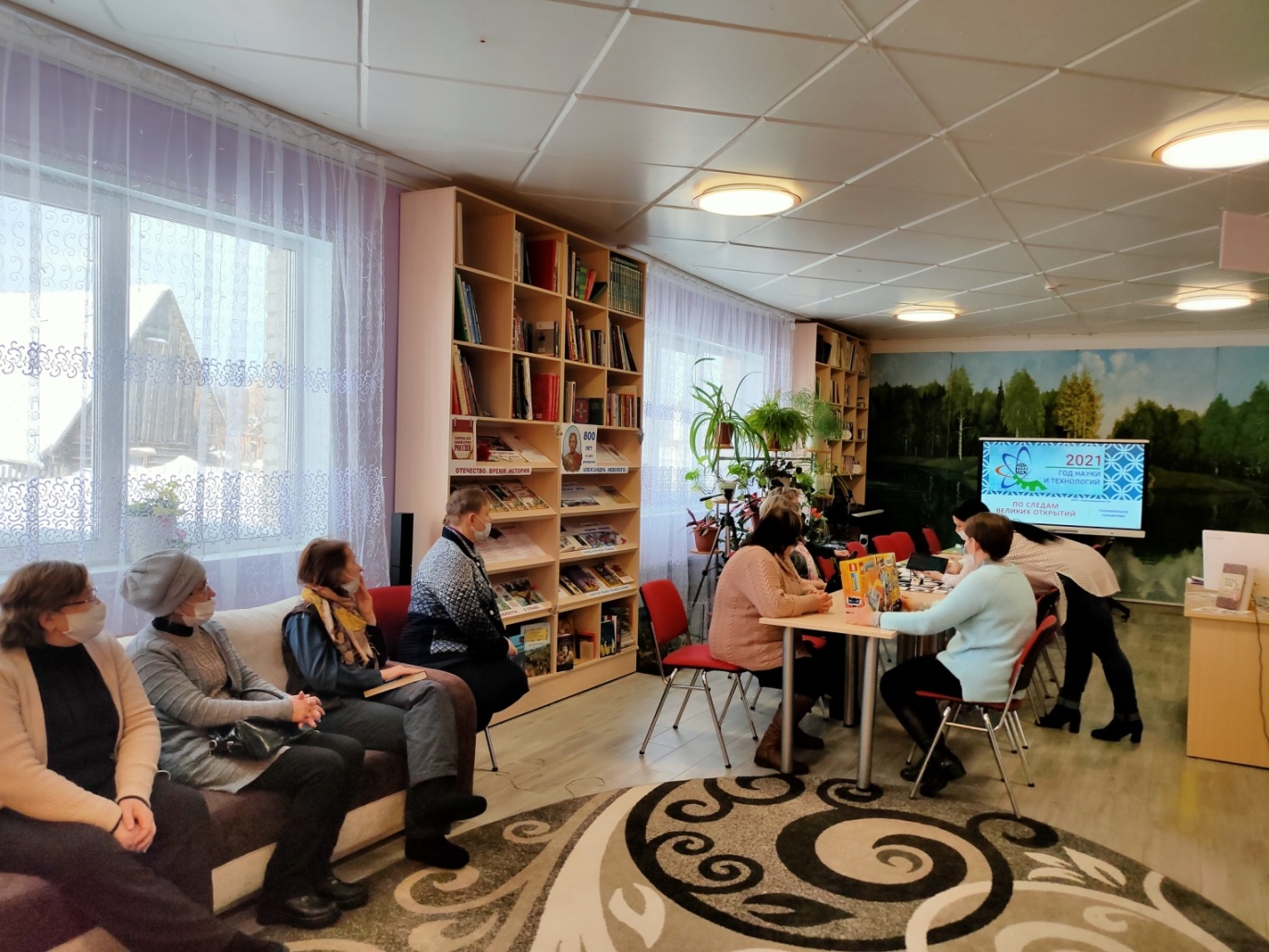 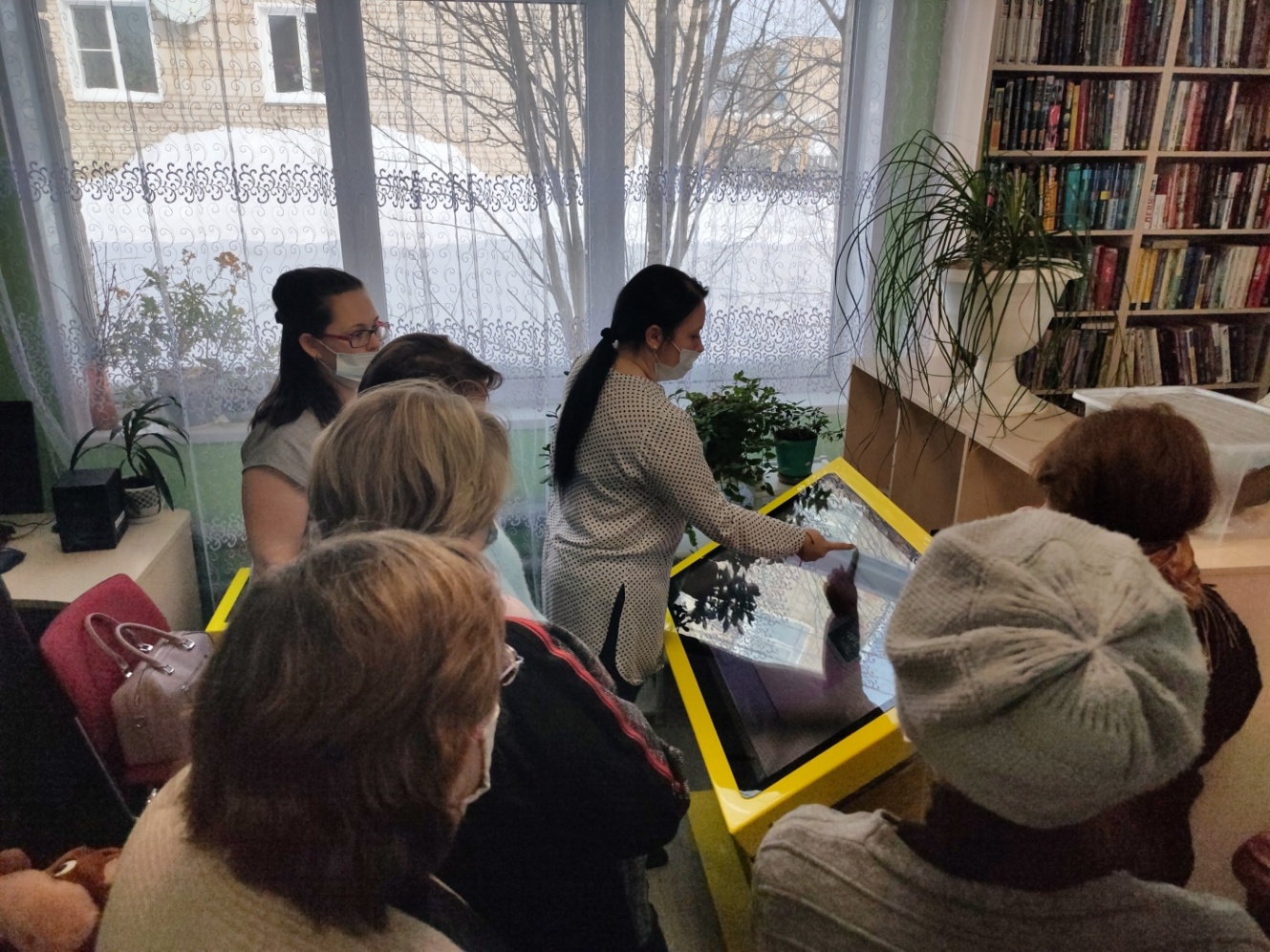 Структура библиотеки: кофе – зона и территория выставок
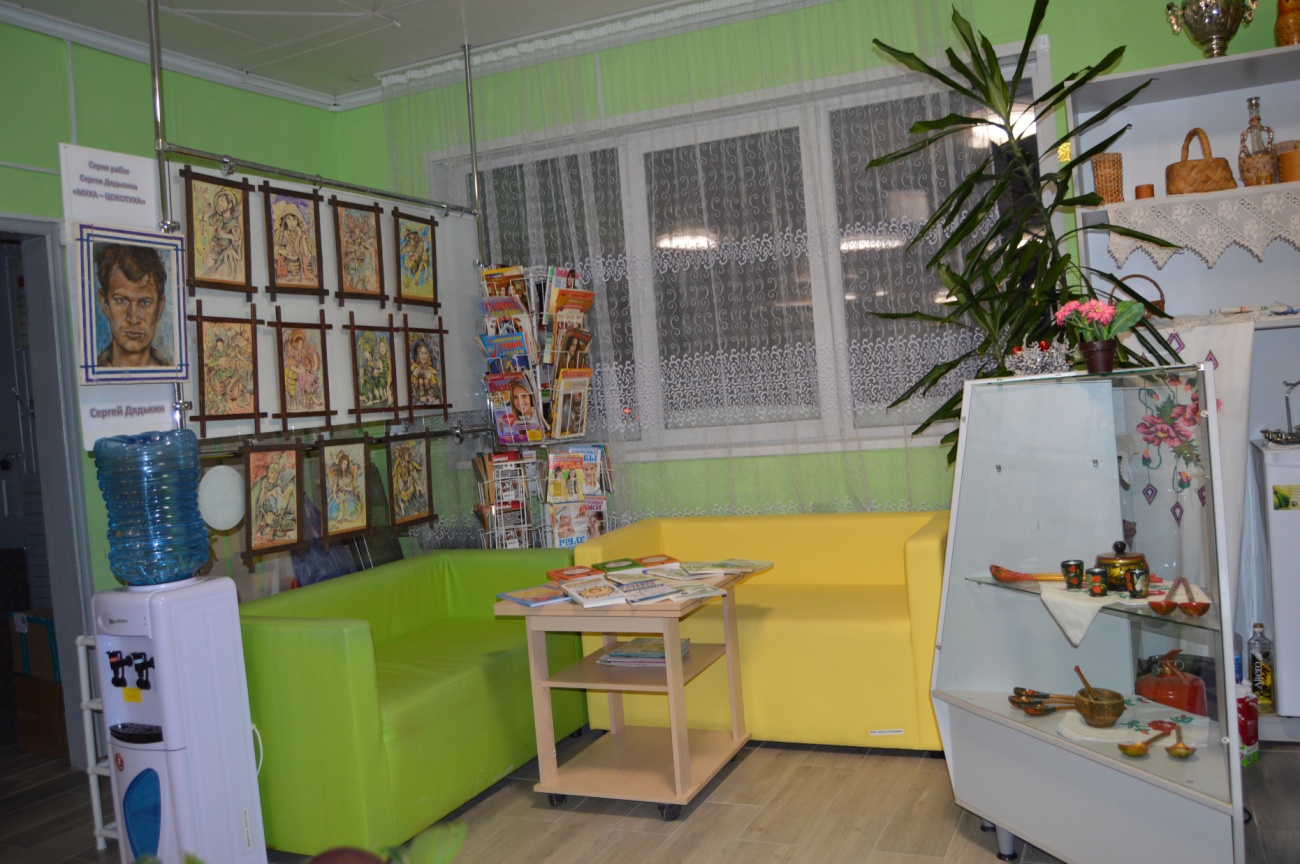 Структура библиотеки: информационный центр
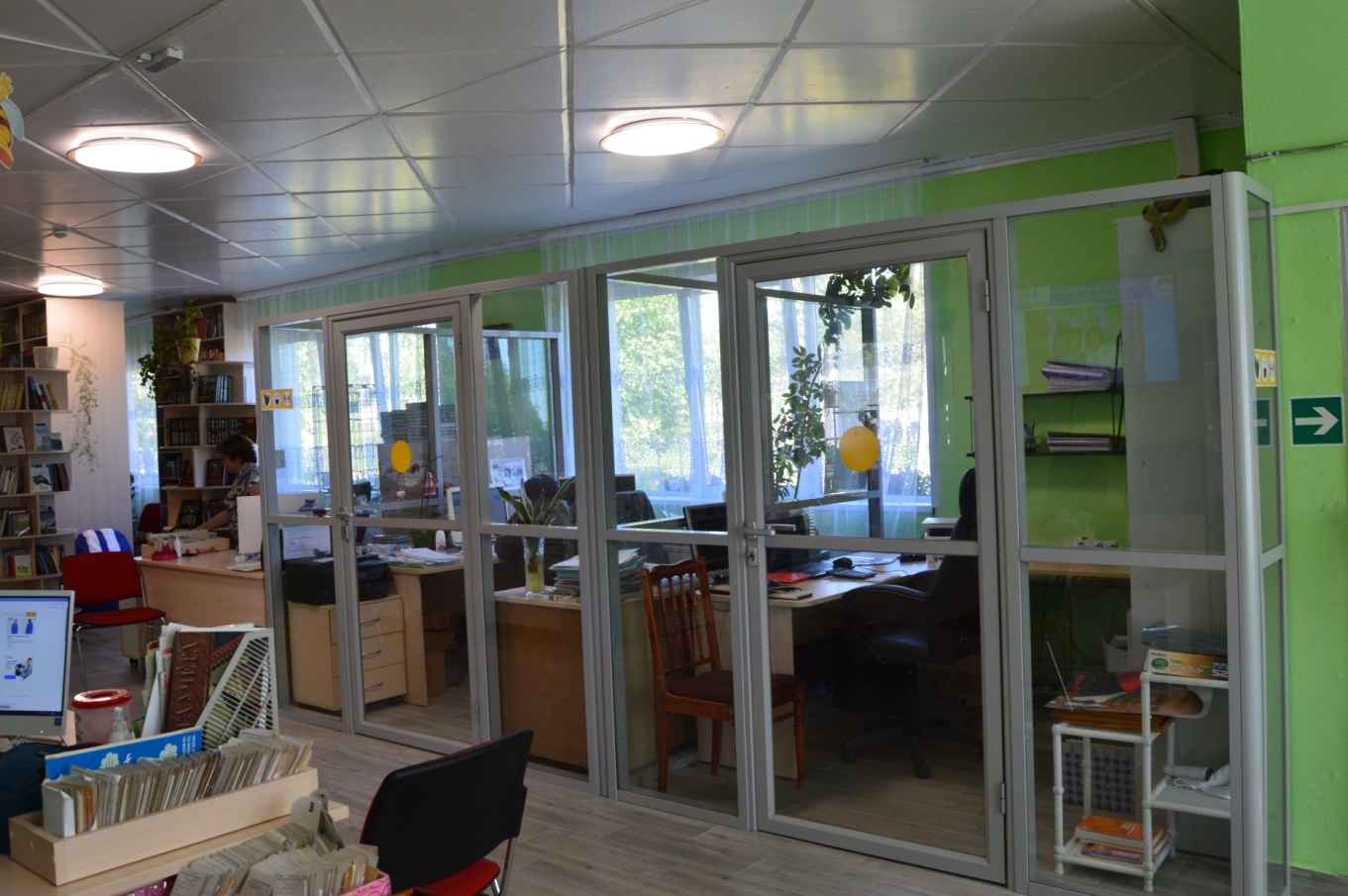 Структура библиотеки: детский и  взрослый абонементы
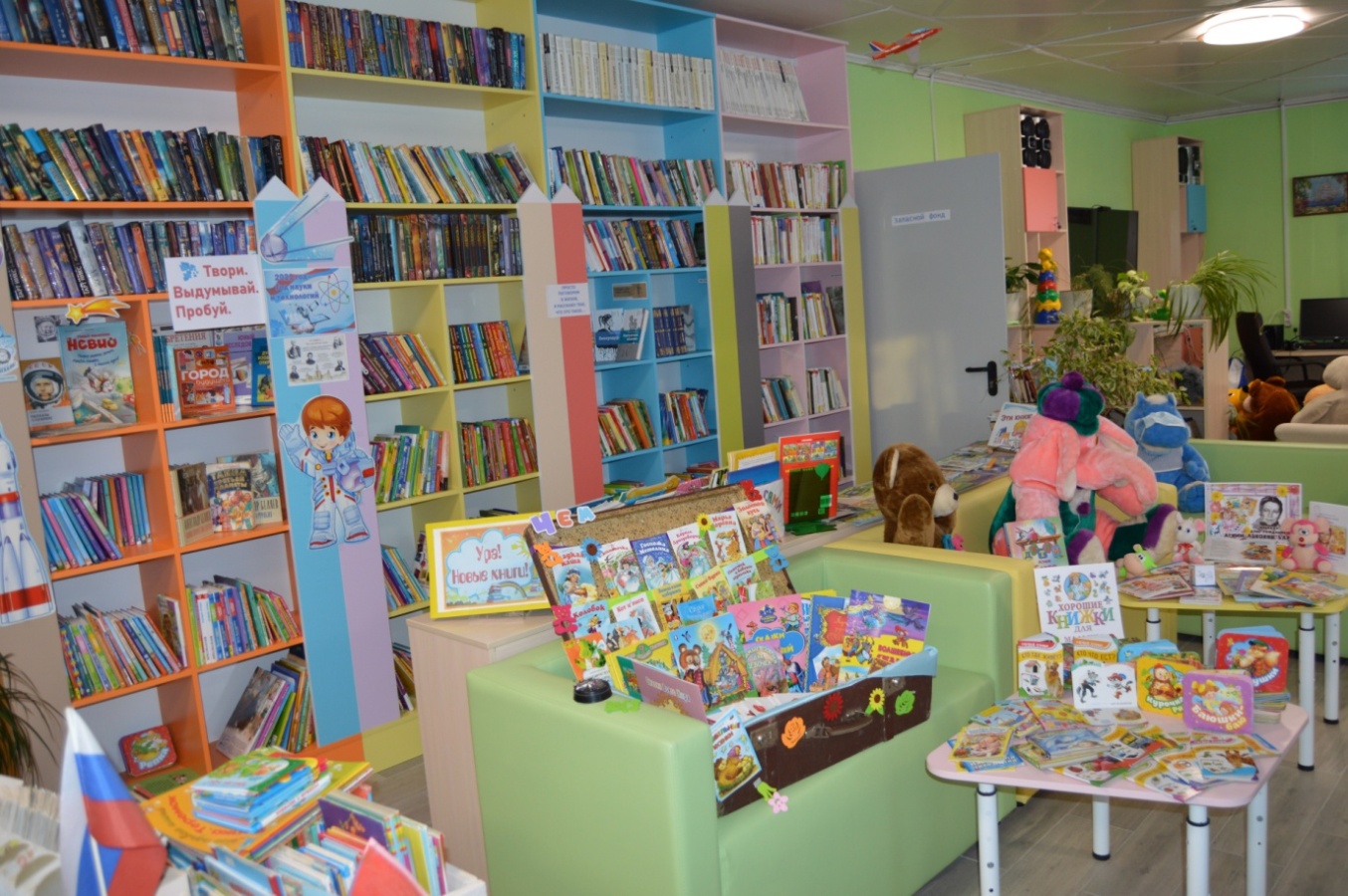 Структура библиотеки: читальный зал и IT- зона
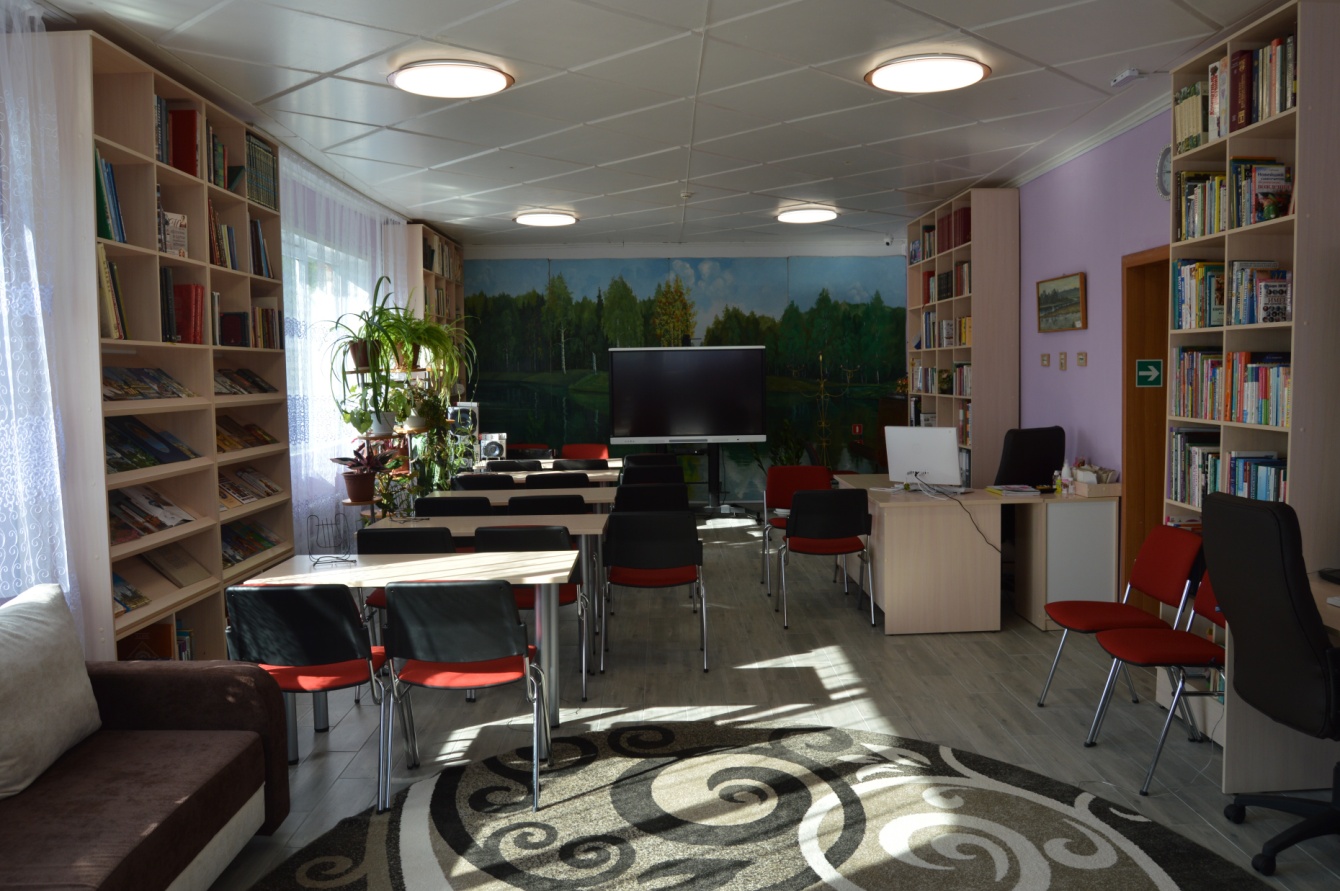 Структура библиотеки: игровая – зона и   зона отдыха
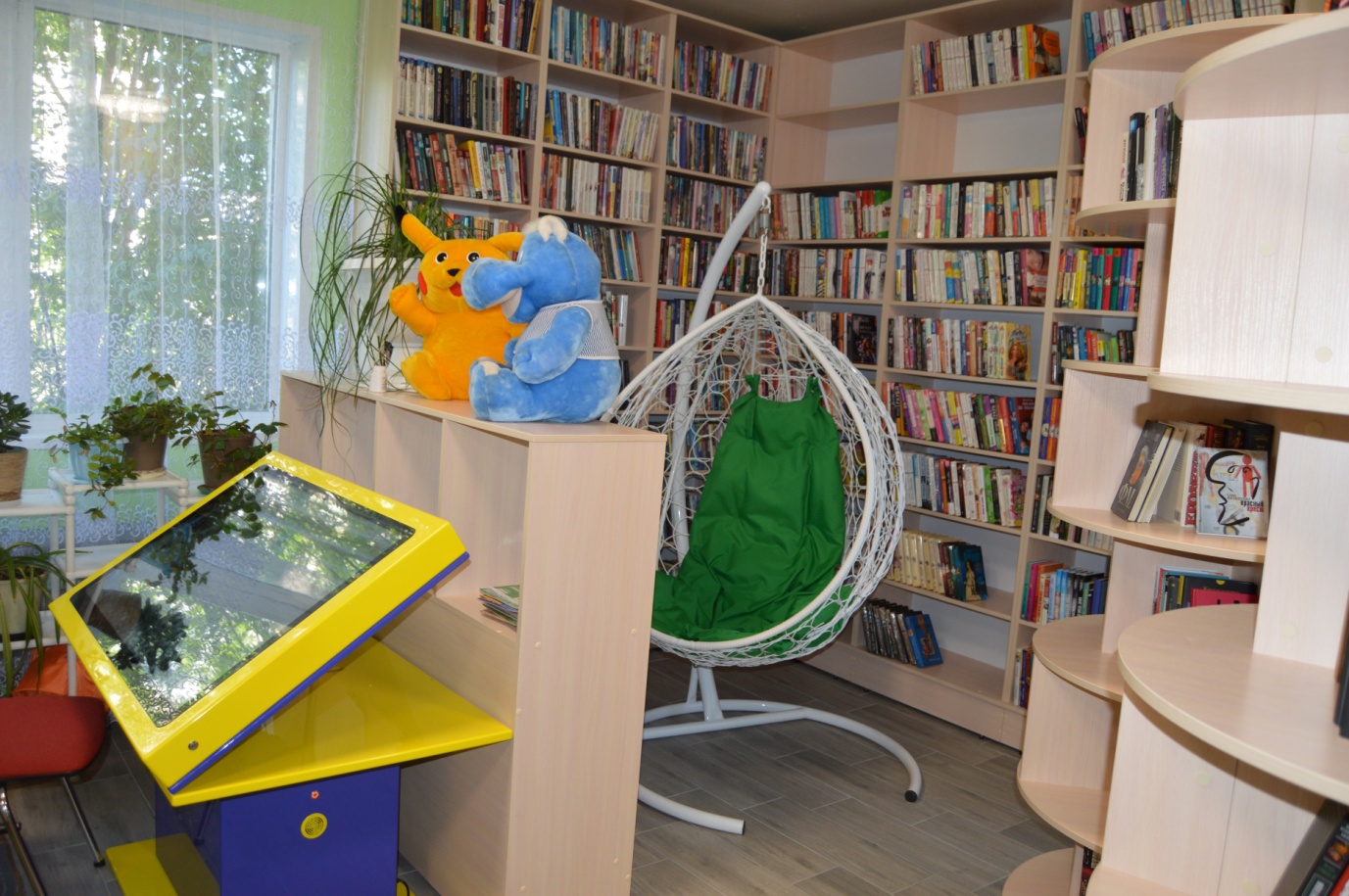 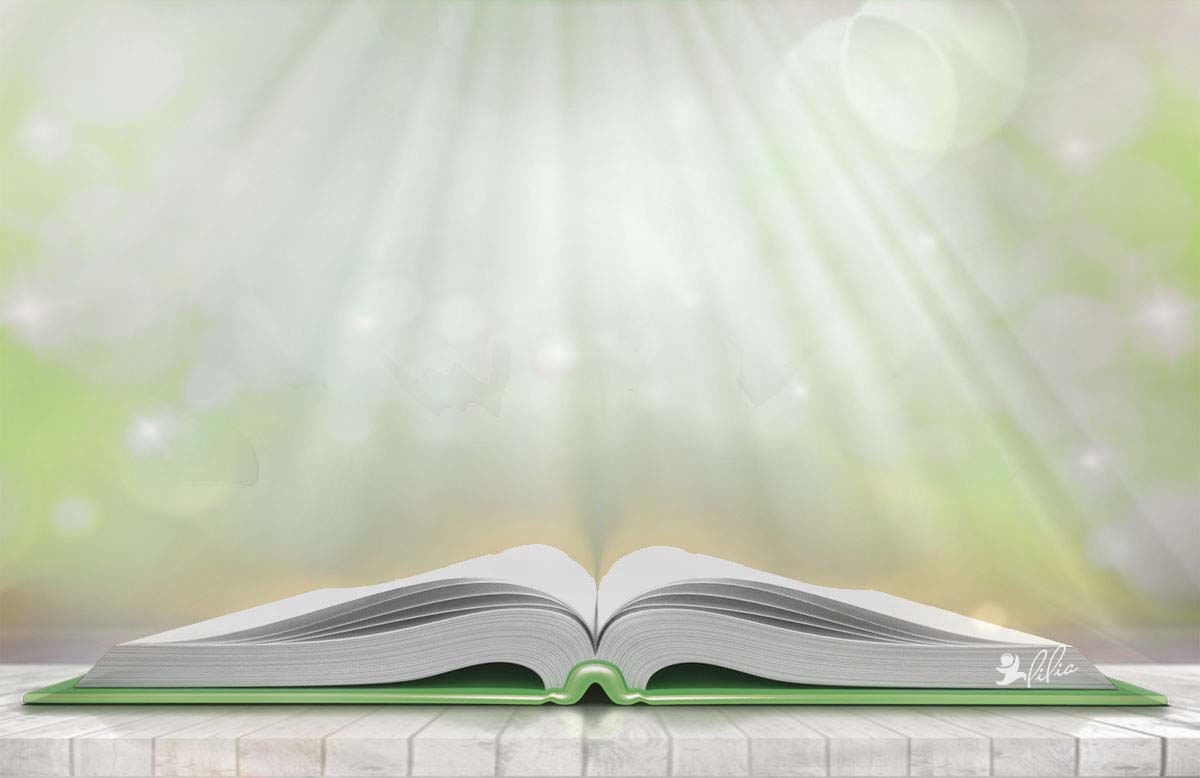 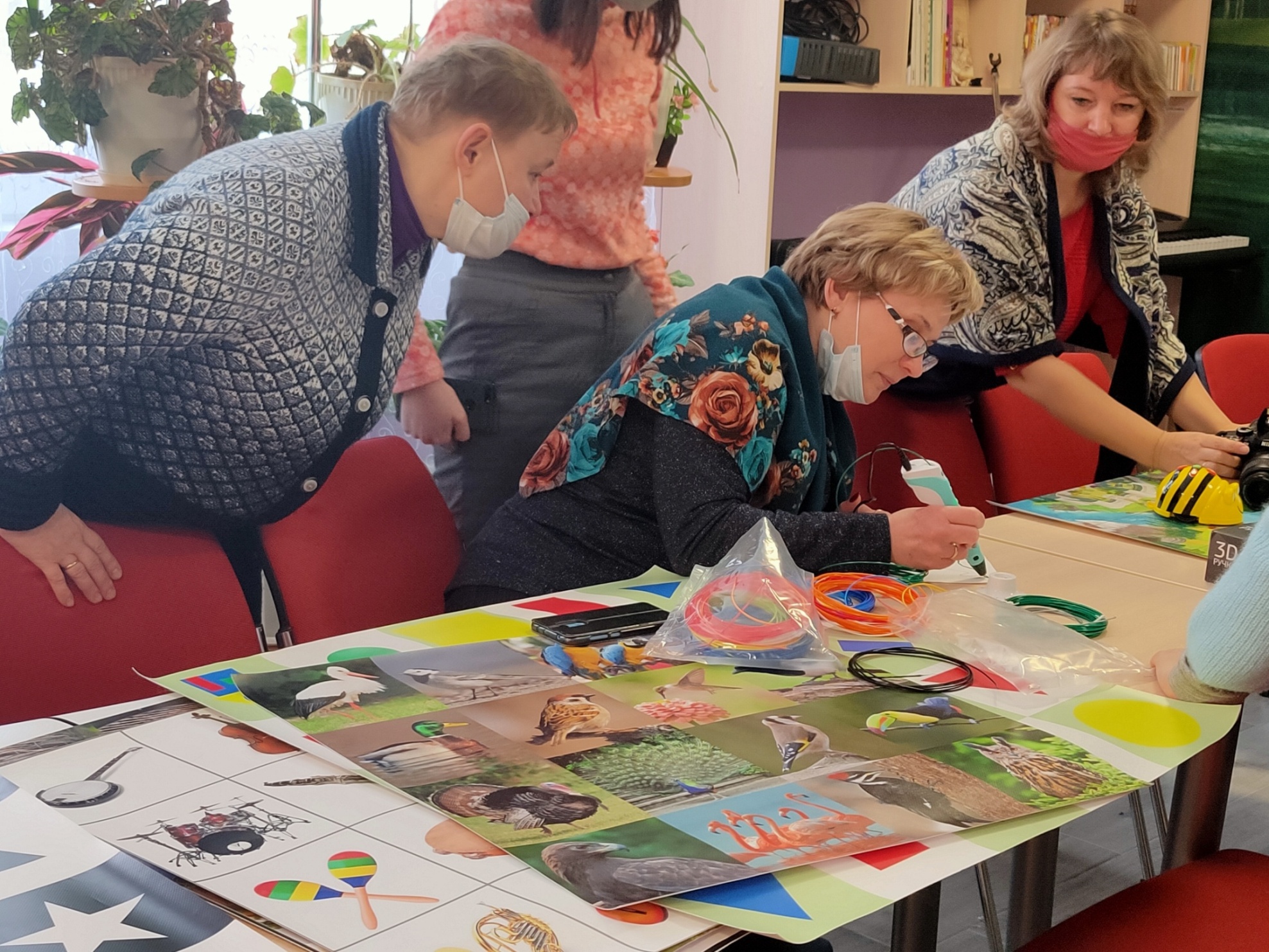 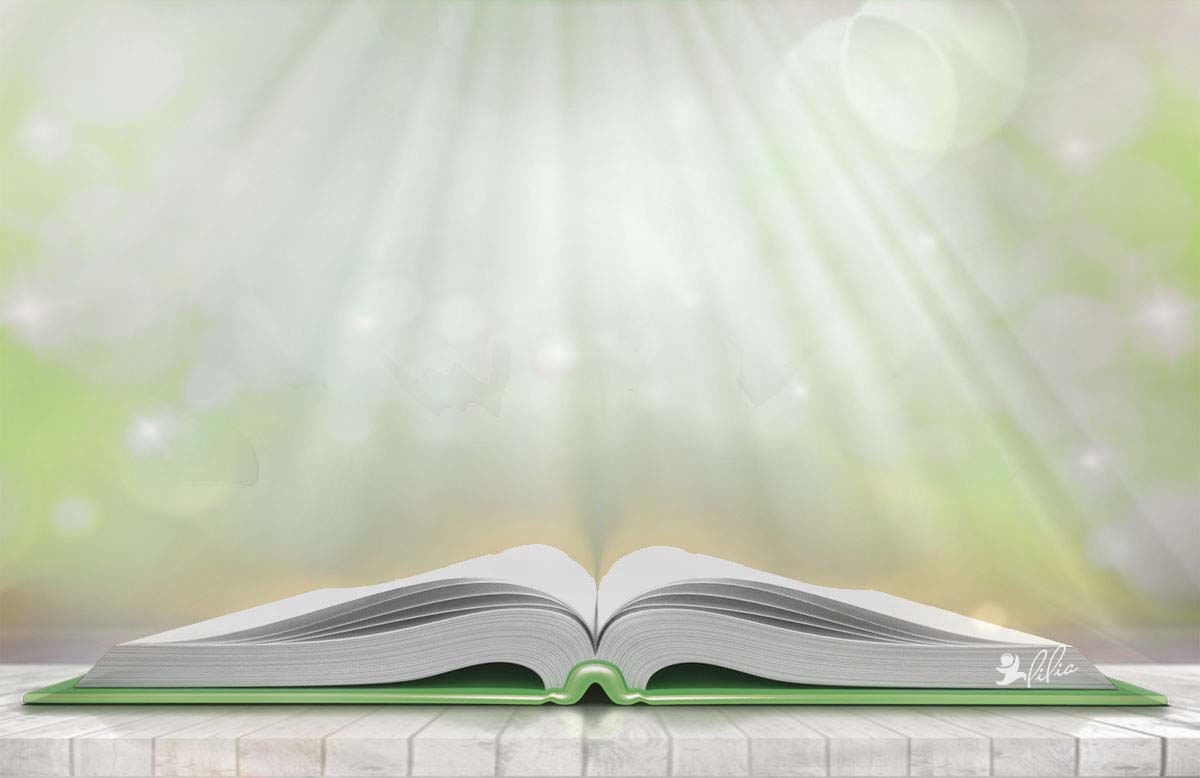 После посещения библиотеки педагоги разработали и внесли в свои планы работы мероприятия по использованию возможностей  модельной библиотеки поселка Безбожник для расширения информационно-образовательного пространства обучающихся школы
Классный час в 6 классе «Знакомство с робототехникой»
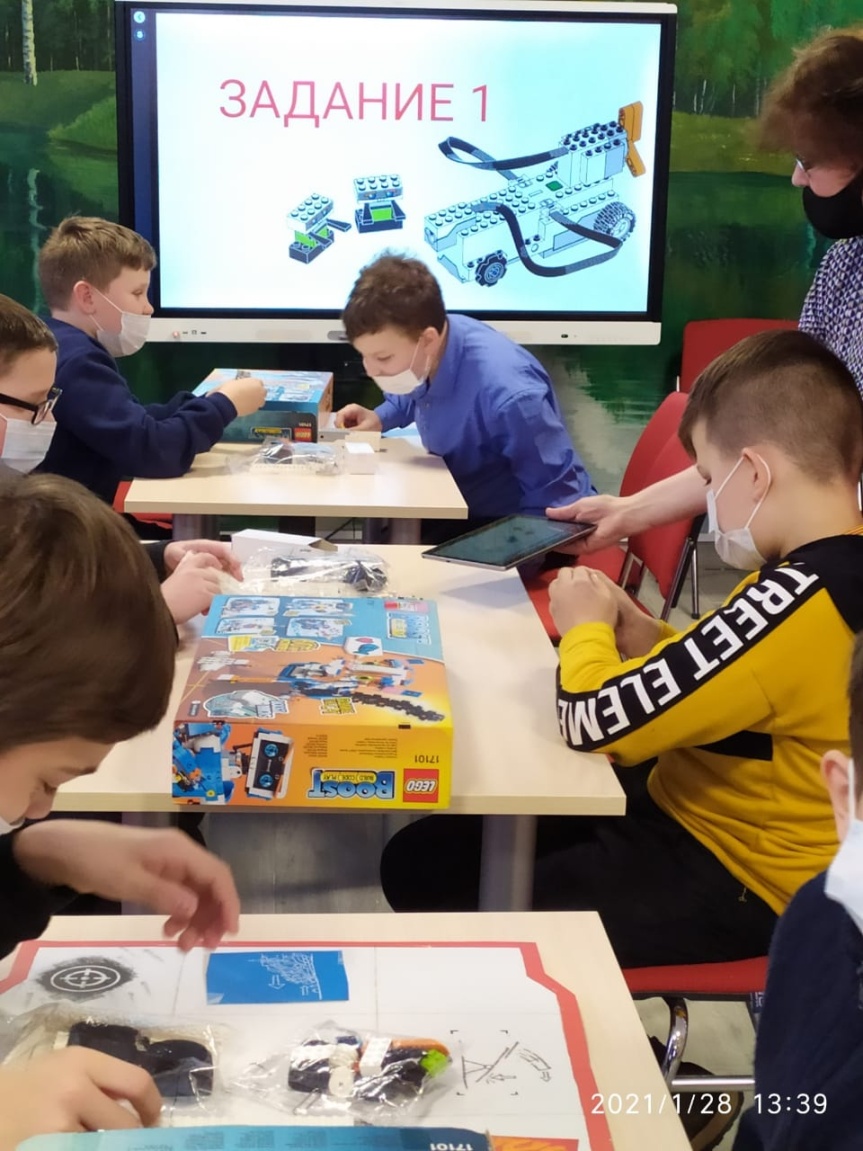 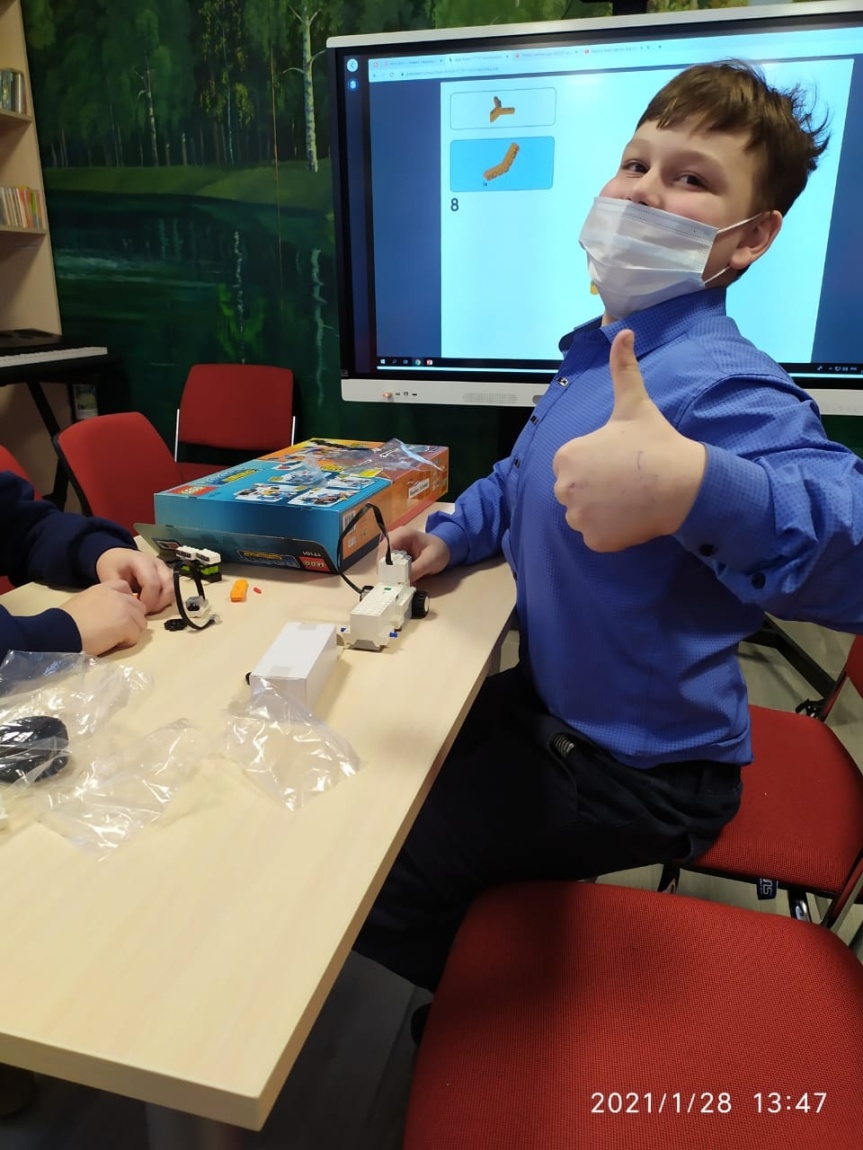 Учитель: Шелгунова В.Ю.
Урок – экскурсия по  ИЗО в 7 классе «Знакомство с работами местного художника Сергея Дядькина»
Учитель: Дементьева О.В.
Классный час в 7 классе, посвящённый  году науки и технологии
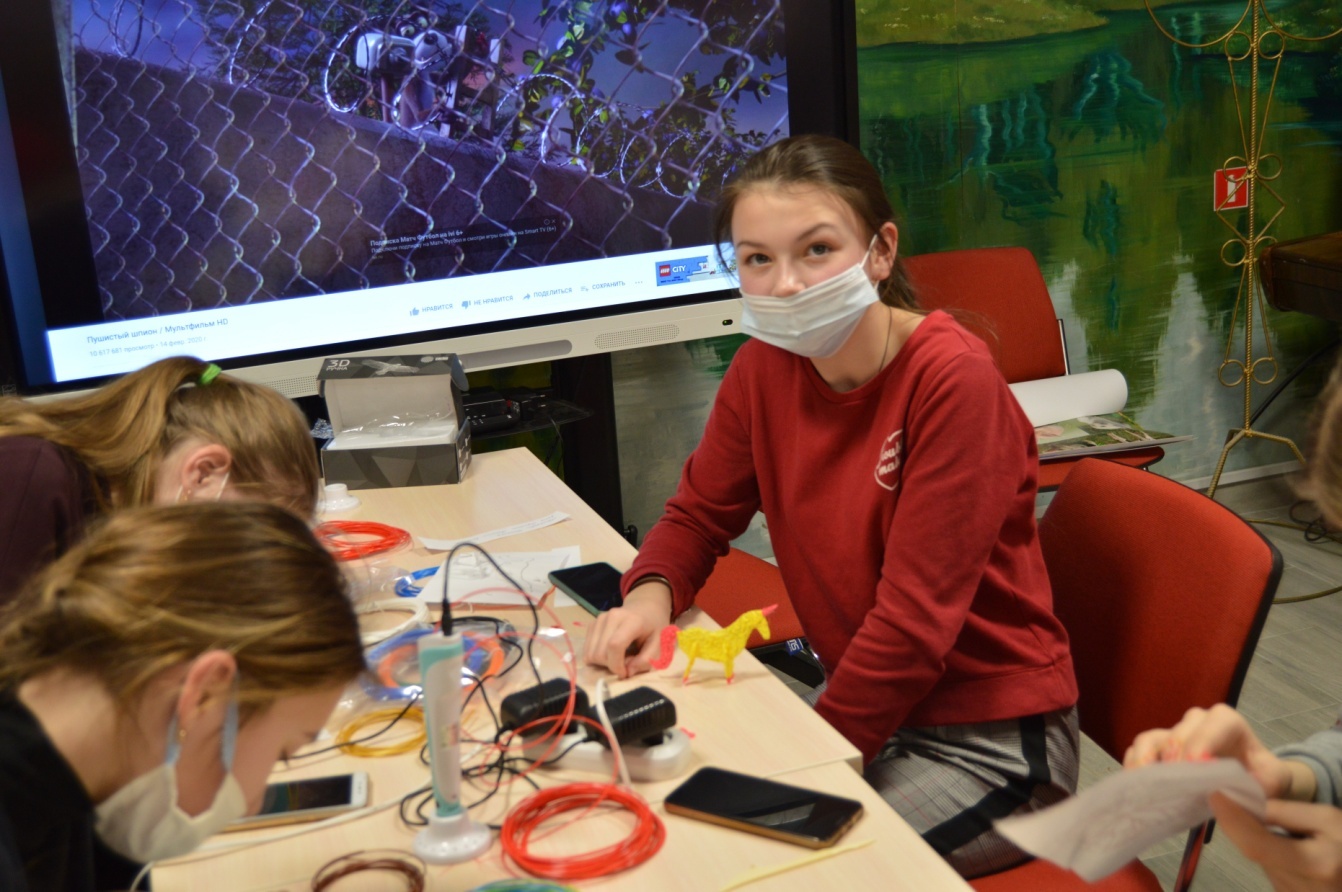 Учитель: Гусева Л.В.
Классный час в 1 классе «Давайте познакомимся….»
Учитель: Ренжина Т.А.
Урок технологии в 1 классе «Создай открытку…
  Светлый праздник!»
Учитель: Ренжина Т.А.
Начальная школа: «Выходной в библиотеке…»
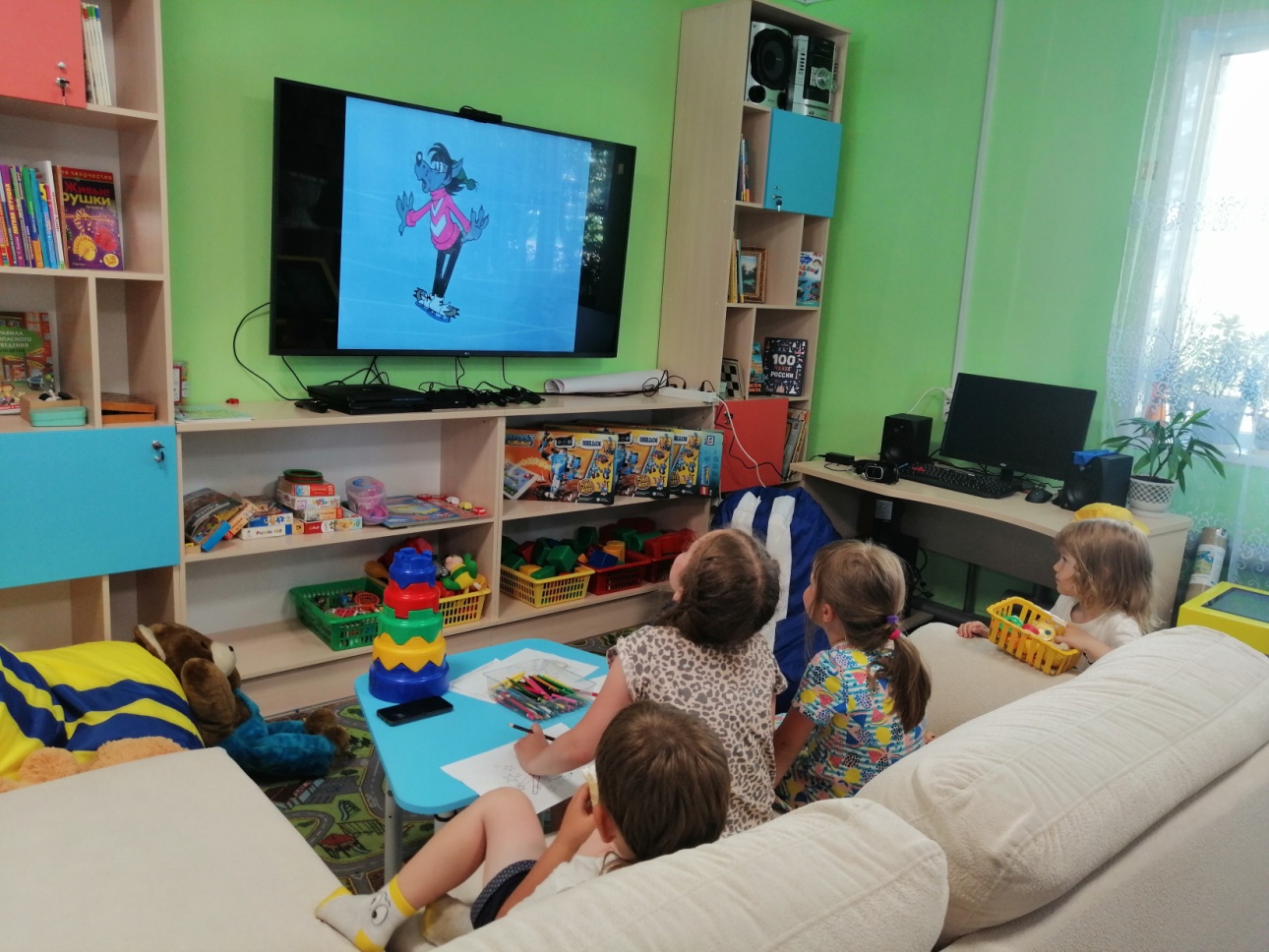 Учителя: Коробейникова Е.Л., Полушина Л.И., Попова Е.В.
Социальная практика в 10 классе – «День дублёра» (27.05.2021)
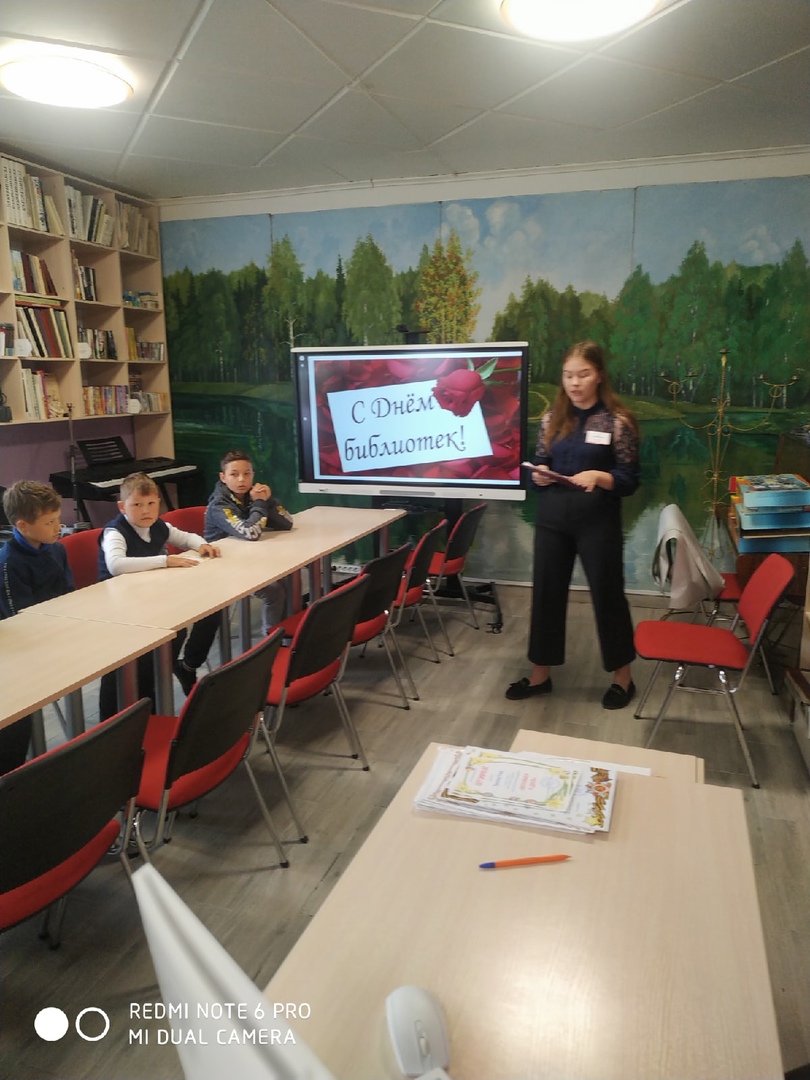 Учитель:  Верягина Д.М.
Открытие Центра «Точка роста» (01.09.2021)
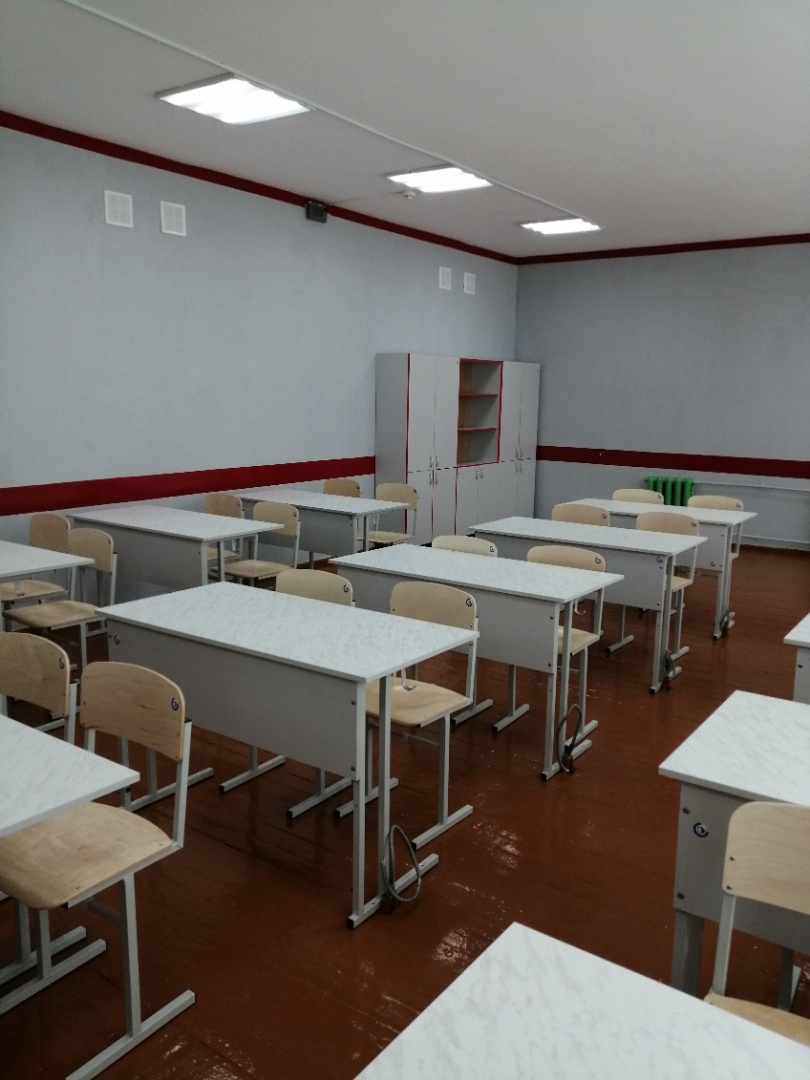 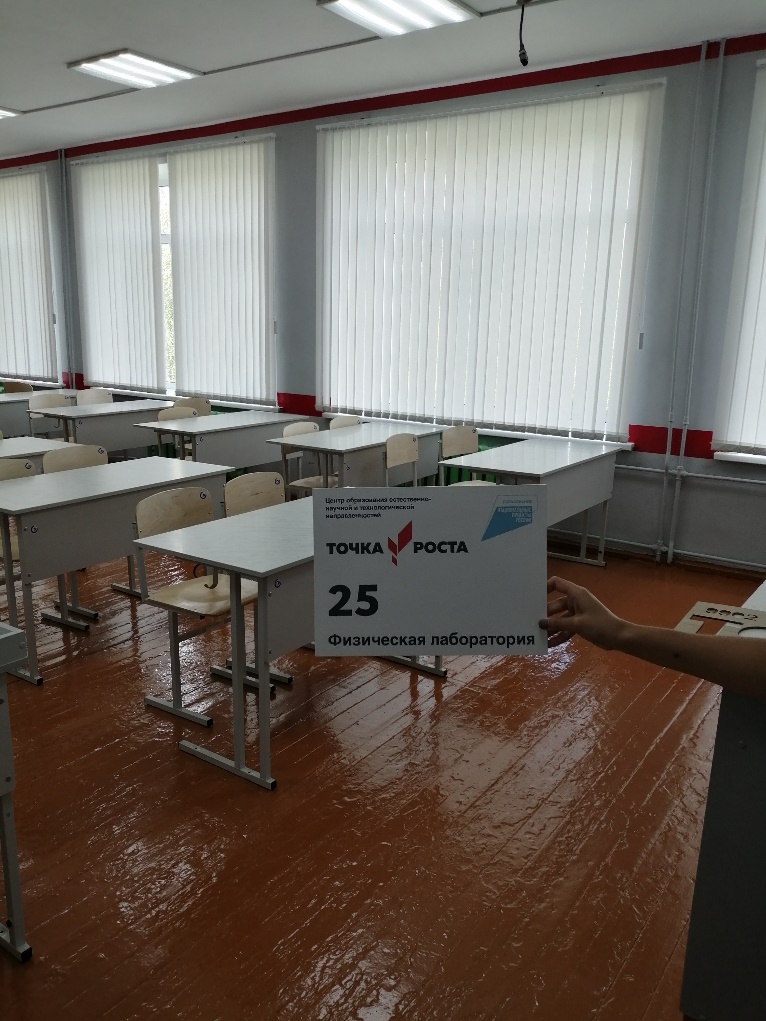 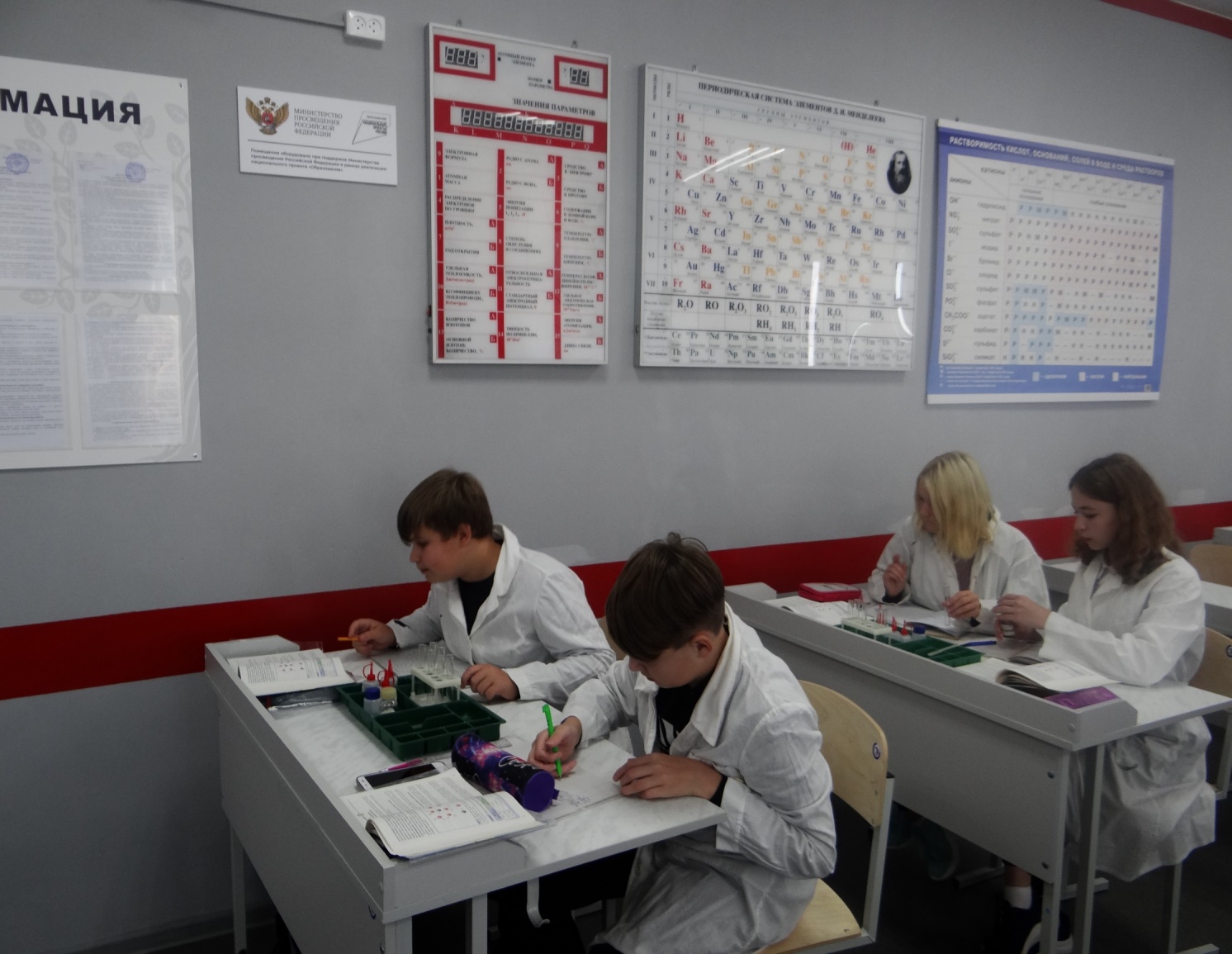 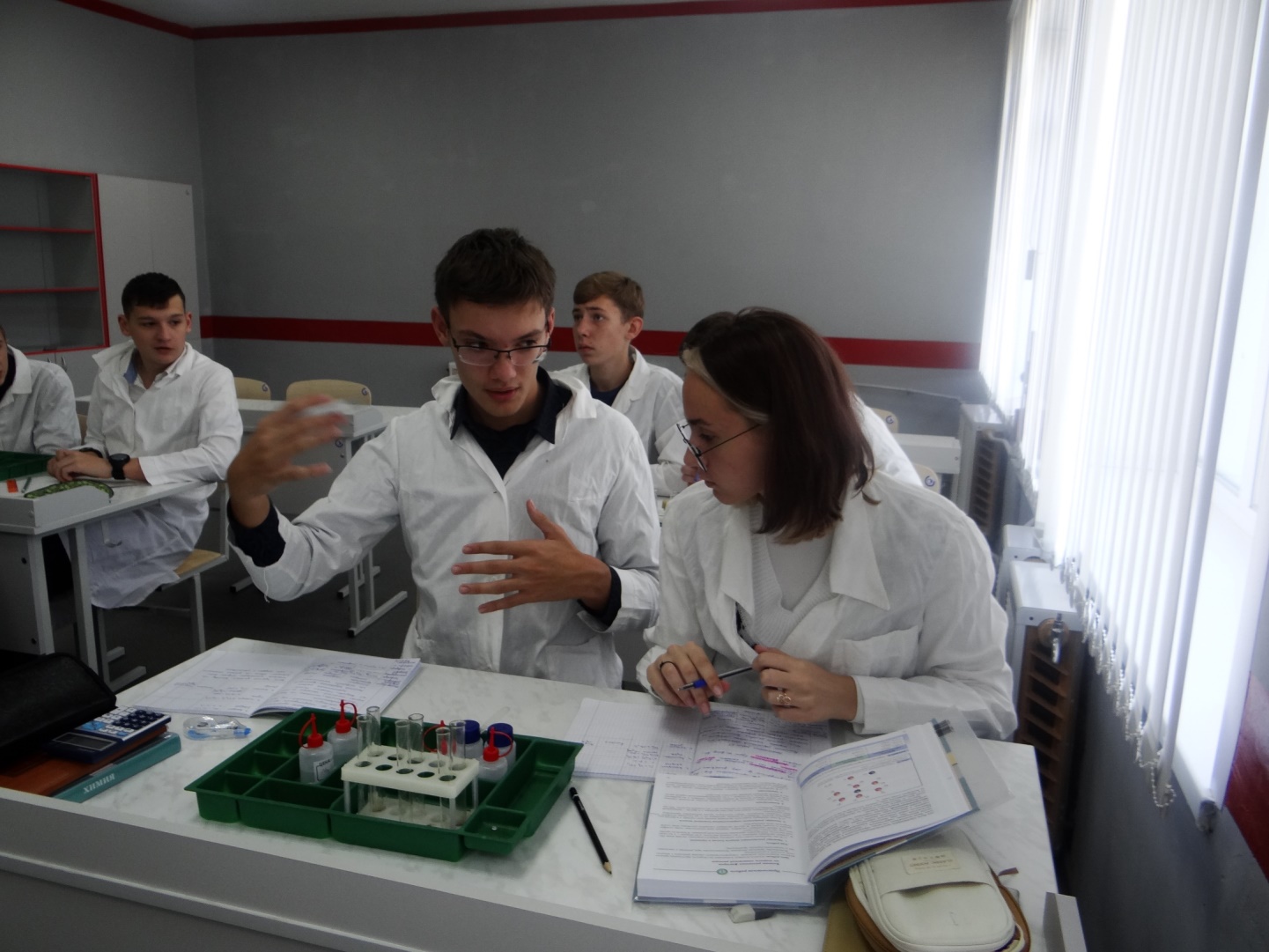 Спасибо за внимание!
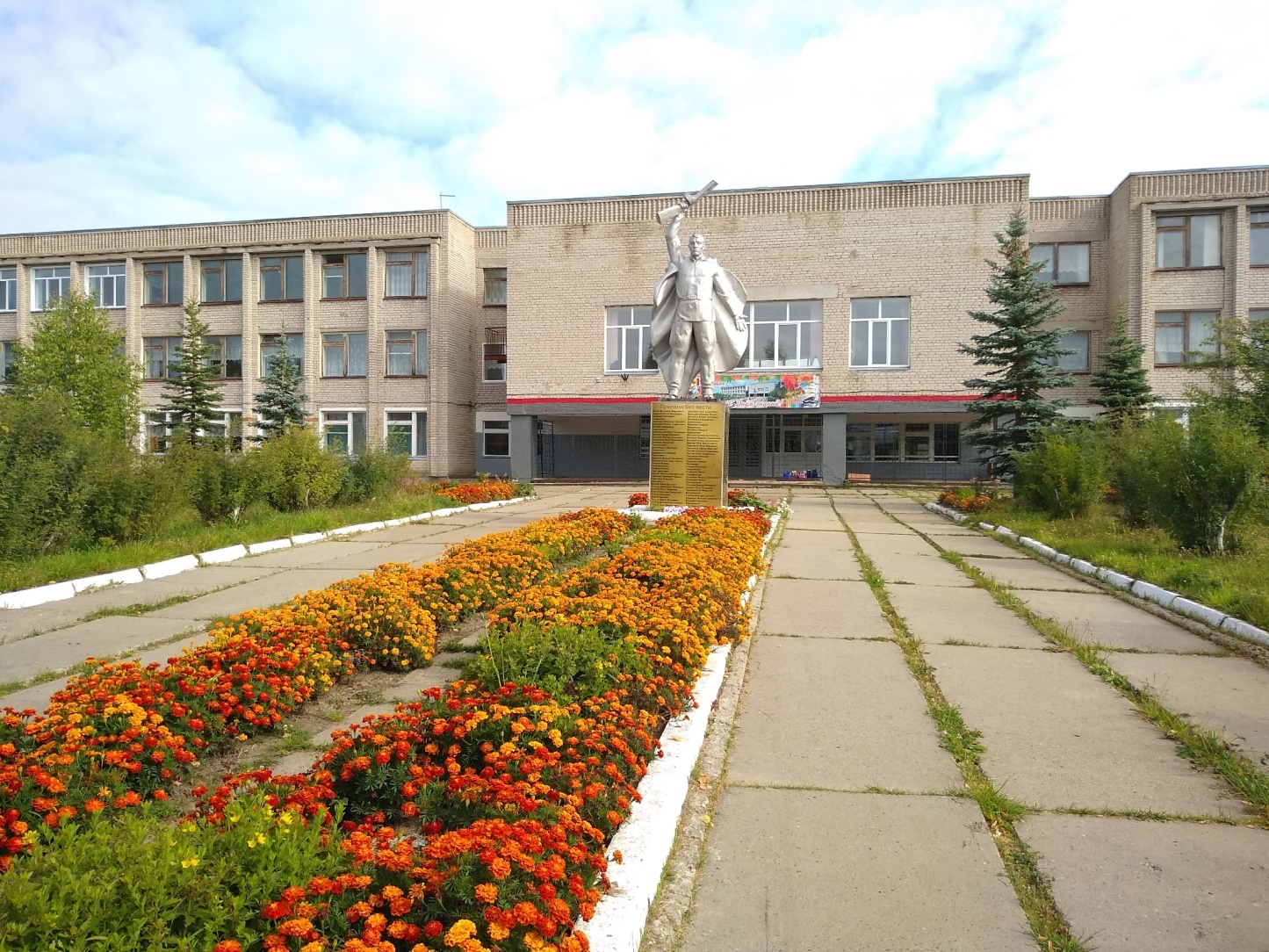